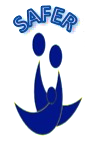 SAFER STUDYThe Impact, Feasibility, Acceptability and Cost-Effectiveness of Safer Conception Strategies for HIV-Discordant Couples in Zimbabwe
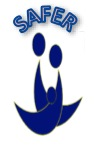 Dr. Bismark Mateveke
UZ-UCSF Annual Research Day
Harare, Zimbabwe
05 May 2017
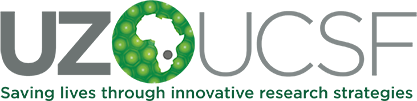 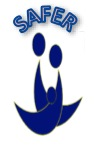 HIV discordance:a significant driver of new infections
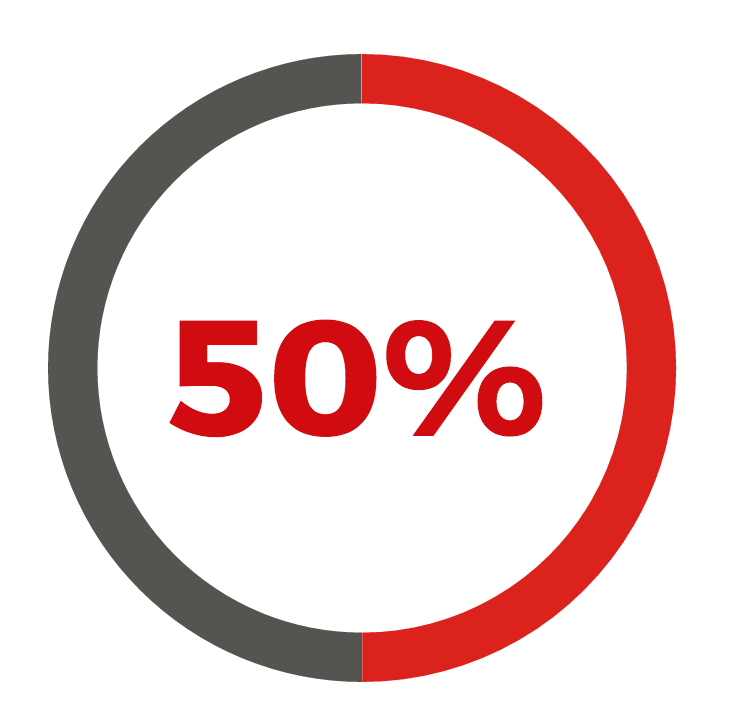 30-50% of people with HIV in 
sub-Saharan Africa are in a stable, 
HIV-discordant relationship
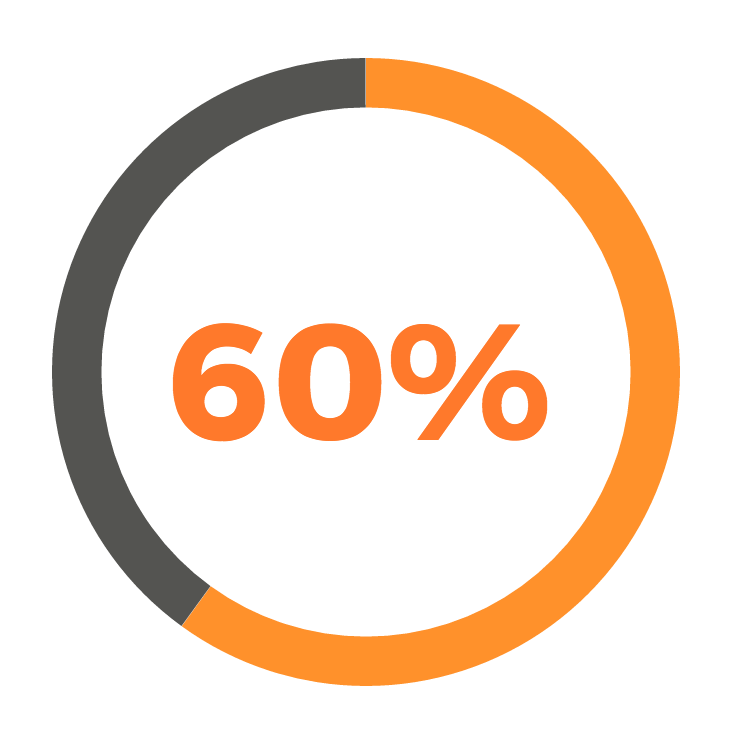 44-60% of new HIV infections 
are in married, cohabitating 
HIV-discordant couples
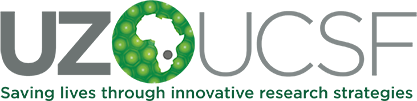 [Speaker Notes: The vast majority of HIV transmisison occurs between HIV-discordant couples. 
It has been estimtaed that up to half of the people with HIV in sub Saharan Africa are in a stable HIV-discordant relationship, and that half of all new HIV infections occur among married, cohabitating HIV-discordant couples. 

It is also clear that HIV-discordant couples desire more children, and that pregnancy is common (24%) among HIV-infected women, including women in sub-Saharan Africa and Zimbabwe. 

Because child bearing is viewed as a basic human right, guidelines have recently been developed for SSA that outline the use of several methods/techniques to minimize heterosexual transmission of HIV while trying to get pregnant. 

These stragegies include:::: (next slide)]
Safer conception strategies
Type of discordance
Estimated Risk Reduction
    93-96%* 
    63-90%*
   Up to 100%*
   Up to 100%*
Strategy 
  
 ART w/viral load    
 monitoring
 PrEP
 Semen
 washing
  
 Vaginal 
 insemination
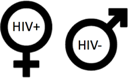 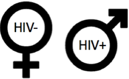 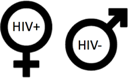 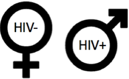 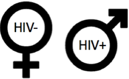 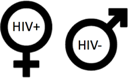 *Efficacy depends on adherence
Strategies timed to the fertile period 
Couples may choose more than one strategy
Cohen, et al. N Engl J Med (2011); Anglemyer, et al. Cochrane Database of Systematic Reviews (2011); Baeten, et al. N Engl J Med (2012); Thigpen, et al. N Engl J Med (2012); Zafer, et al. Fertil Steril (2016); Matthews et al, AIDS (2010).
[Speaker Notes: SAFER conception strategies/methods include the following: 

ART with viral load monitoring in HIV positive partner
coupled with condomless sex timed to the fertile period after viral suppression
PrEP in HIV negative partner
coupled with condomless sex timed to the fertile period
Semen washing with intrauterine insemination (IUI)
Artificial vaginal insemination
 
NB: allowed to choose more than one strategy if they want. SAFER also includes patient counselling to help patients choose and understand the safer conception strategies available.]
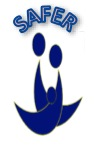 SAFER Study: 
Objectives & Components


Non-randomized
40 couples
Cost-effectiveness analysis
Estimate costs associated 
with delivering safer conception
Observational Pilot Study
Measure uptake, adherence, 
efficacy, outcomes
3
1
2
Qualitative 
Interviews

Measure acceptability, 
patient & provider experiences 
and satisfaction
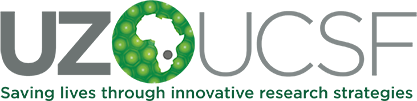 SAFER Study Protocol version 3.1 Dated 10 October 2016.
Interventional pilot study
[Speaker Notes: While the guidelines exist, we do not yet know which strategies couples will want to use when given the choice in the context of trying to conceive. 

We also have no sense how well they will adhere to these strategies, how satistified they will be and how succesful the strategies will be in the context of trying to conceive.

In order to inform safer conception policy and scale up, we will also need to understand the relative cost and effectiveness of these strategies. 

Therefore, we have designed an observational cohort study, called SAFER, to:  

measure uptake, adherence to, and effectiveness of safer conception strategies;  
measure acceptability, patient and provider experiences, and satisfaction; 
measure cost-effectiveness of different strategies for safer conception in this setting 

3 components/phases of the study mirror the objectives: 
non-randomized interventional pilot study
cross-sectional qualitative interviews among a sample of providers and patients participating in the pilot study
costing studies during the pilot cohort study to estimate the costs associated with delivering the study

NB; follow up for  14 to 26 months]
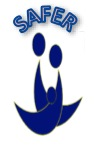 Observational pilot study
How 
Couple chooses safer conception strategy(s)
     – Followed for 12 months of pregnancy attempts 
     – Followed through pregnancy and delivery
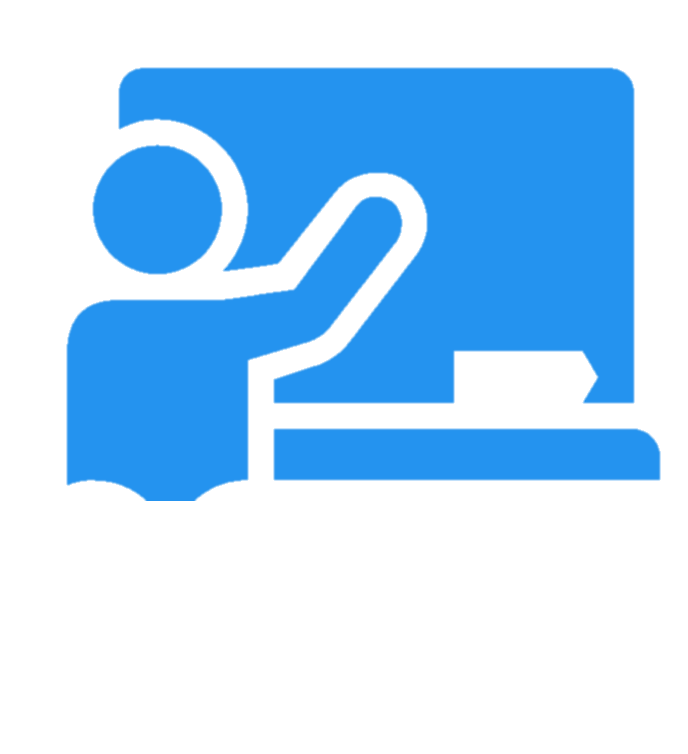 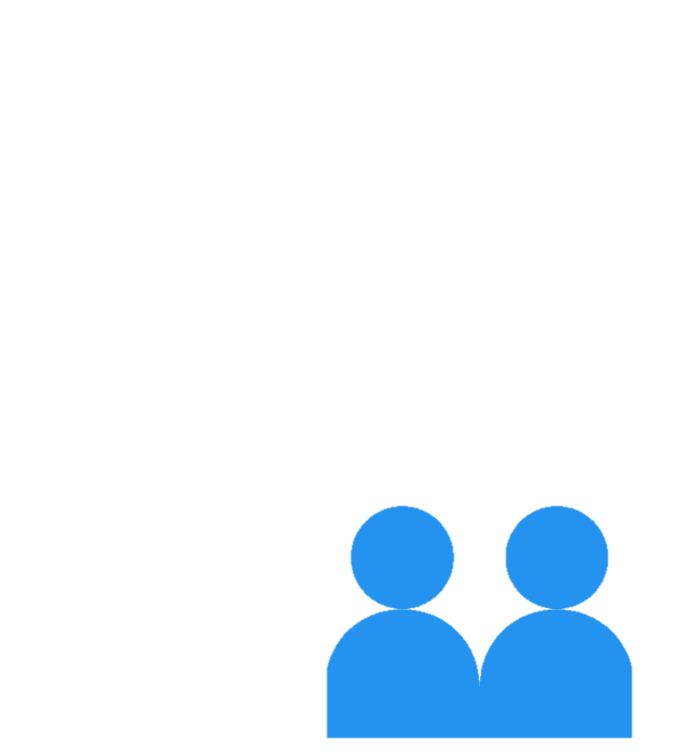 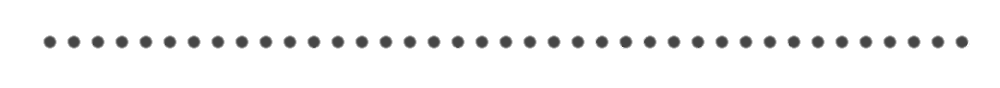 When 
Enrollment period: March 2017 – July 2017
Status: 10 couples screened, 8 couples enrolled
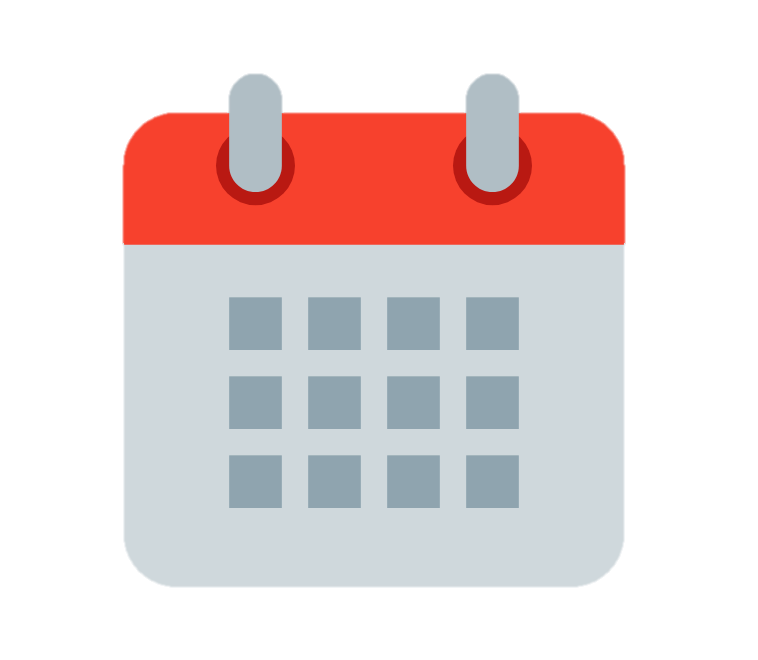 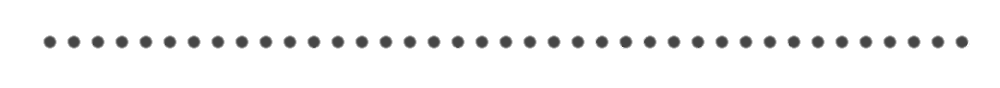 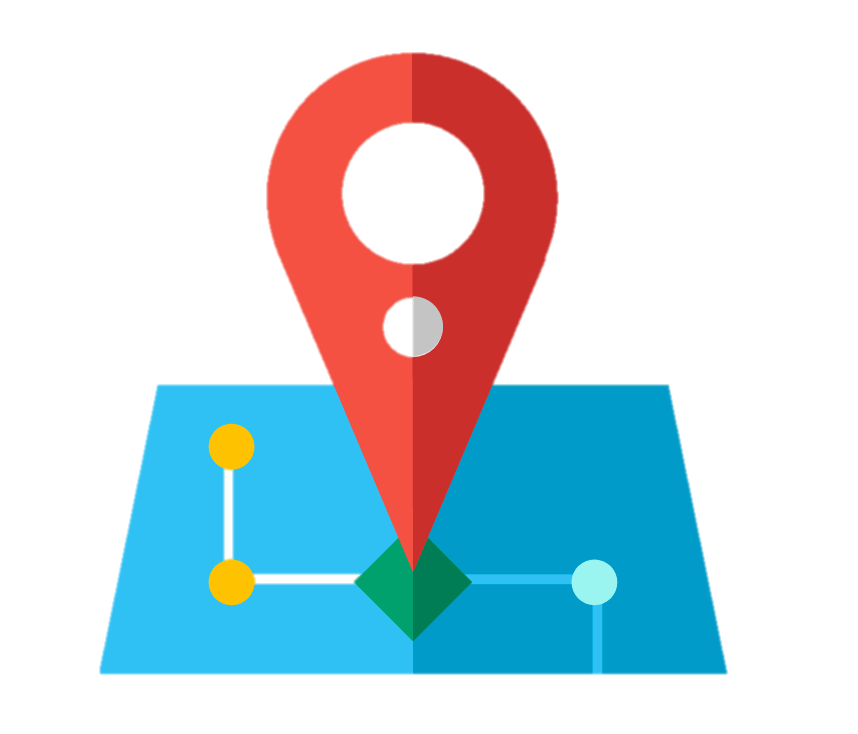 Where 
UZ-UCSF Zengeza CRS, Chitungwiza
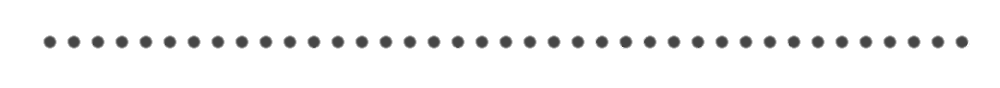 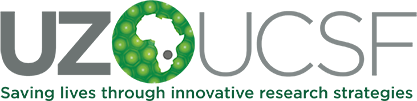 SAFER Study Protocol version 3.1 Dated 10 October 2016.
[Speaker Notes: HOW: 
Couple chooses their strategy(s)
Followed for 12 months of pregnancy attempts
Through pregnancy and delivery
WHEN: 
Enrolment started March 2017
WHERE: 
UZ-UCSF Zengeza CRS, on the grounds of Zengeza Municipal Clinic, Chitungwiza 


SAFER is an observational study
40 HIV-discordant couples 
The two scenarios for discordancy are:
Male HIV-positive /Female HIV-negative
Female HIV-positive/Male HIV-negative]
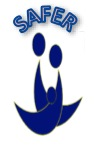 Study population
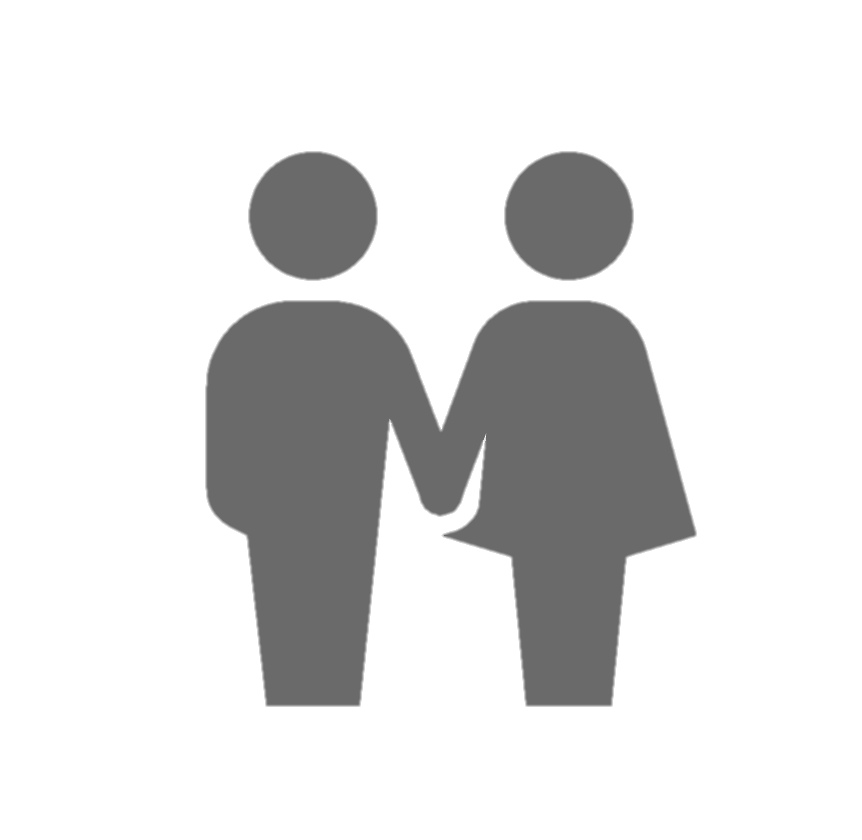 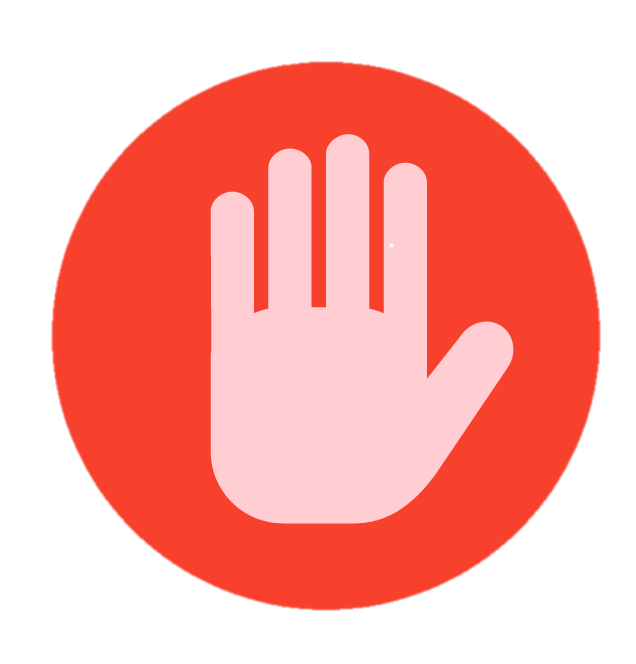 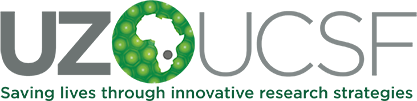 SAFER Study Protocol version 3.1 Dated 10 October 2016.
[Speaker Notes: Couple expresses a desire to conceive
Sexually active 
Willing to enter the study as a couple and intending to remain as a couple 
Men, age ≥18 years
Women, age 18 - 35 years
Not currently pregnant
No active serious infections e.g. TB
Able to provide locator information
Willing to use at least one of the  strategies for safer conception]
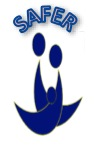 Adverse events
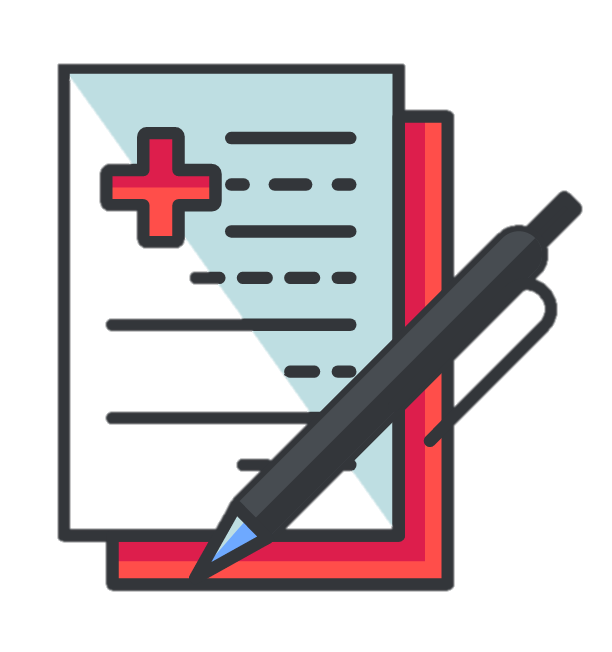 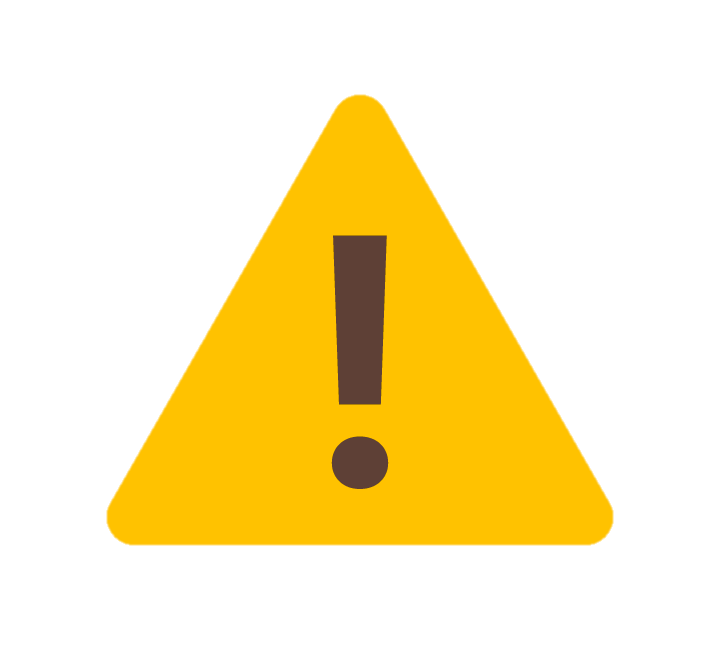 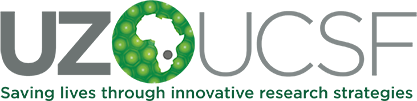 SAFER Study Protocol version 3.1 Dated 10 October 2016.
[Speaker Notes: Adverse Events and Serious Adverse Events felt related to PrEP, ART, vaginal insemination, and semen washing will be documented on case report forms.
All SAEs will be reported to ethics committees during SAFER
Serum creatinine will be monitored at Month 1 and then every 6 months
Serum creatinine elevation of Grade 1 or greater that is confirmed on a second sample drawn for follow-up of an abnormal result will result in temporary hold of PrEP. 
 A participant with a Grade 2 or higher creatinine or a calculated creatinine clearance of <50 mL/min will have PrEP temporarily withheld and a second sample will be drawn for confirmation
 Confirmed Grade 2 or higher creatinine events or confirmed creatinine clearance <50 mL/min will result in permanent PrEP discontinuation. 



SAEs felt to be related to PrEP, ART, vaginal insemination, or semen washing will result in temporary hold of that method. The hold will continue until the event is stabilized or resolved. 
If Grade 3 or 4 toxicity is documented following the dosing of any antiretrovirals, assess for alternate explanations for clinical and laboratory abnormalities. 
For laboratory abnormalities, repeat laboratory testing will be performed within 72 hours. 
Study staff will follow participants with abnormal clinical findings and laboratory values at least weekly until the toxicity resolves to less than Grade 2 or no further improvement is anticipated.]
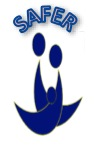 Summary of Visits
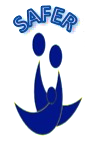 Screening & enrollment
Run-in period 
(2 months)
Use of safer strategies 
(up to 12 months)
Couples who do not conceive
Couples who conceive
Pregnancy
(9 months)
Infertility evaluation
Post-partum follow-up
(3 months)
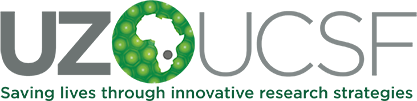 SAFER Study Protocol version 3.1 Dated 10 October 2016.
[Speaker Notes: Screening
2 month run in
Enrollment M0
M1
M2
Monthly visits before conception
Quarterly (3Months) visits during pregnancy
Week 6 and Week 12 visits after delivery. 

Any untoward medical occurrence in a clinical research participant administered an investigational product that does not necessarily have a causal relationship with the investigational product.  
An AE can therefore be an unfavorable or unintended sign (including an abnormal laboratory finding), symptom, or disease temporally associated with the use of an investigational product, whether or not considered related to the investigational product. 


Successful conceptions in SAFER: 
Referral  to the ANC clinic of their choice for Focused Antenatal Care (FANC) package developed by the WHO and adopted by the Zimbabwean Ministry of Health.
Review and abstract data from their ANC card at each study visit.
 If women are not being provided with standard FANC package, the study staff will provide supplemental clinical care as needed (e.g. folic acid supplementation). 
 All pregnant participants will be advised to deliver in a health facility.]
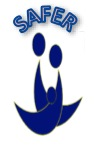 Funding and support
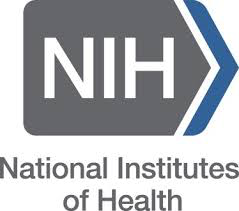 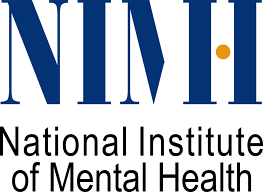 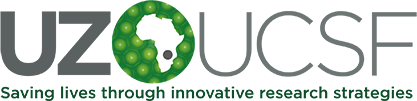 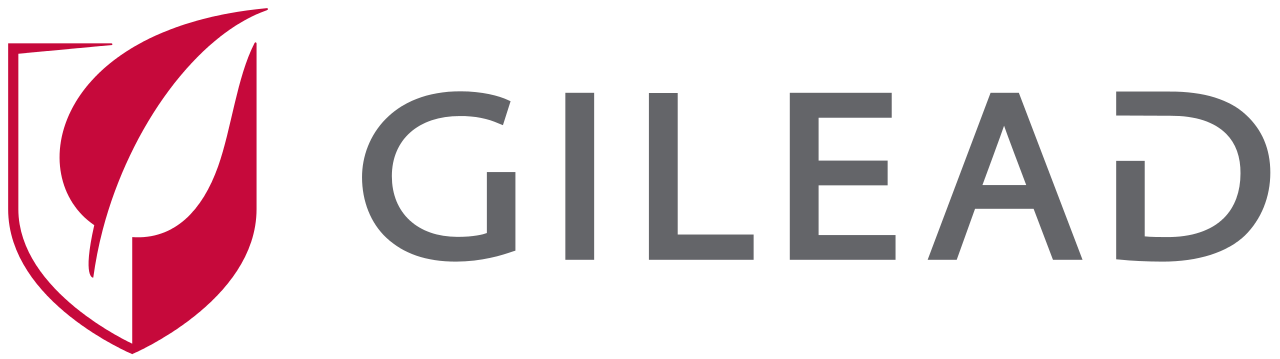 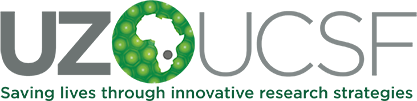 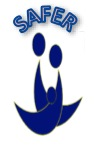 Thank you… questions?
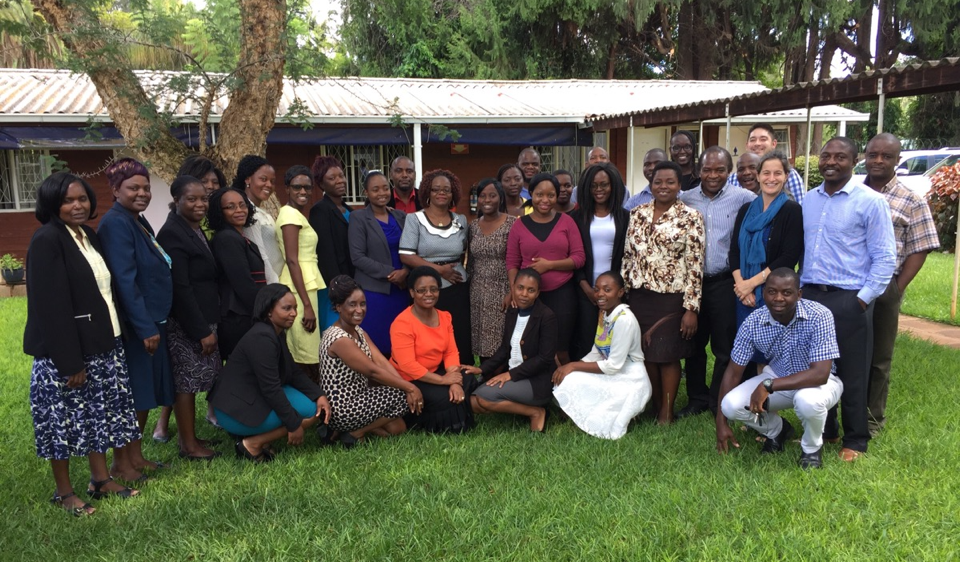 SAFER team
Joelle Brown, PI
Felix Mhlanga, PI 
Bismark Mateveke, PI
Thandiwe Chirenda, Study Coordinator
Gift Chareka, co-Investigator
Mike Chirenje, co-Investigator
Nyaradzo Mgodi, co-Investigator 
Norma Mugwagwa, Medical Officer
Caroline Murombedzi, Pharmacist
Jim Kahn, co-Investigator
SAFER Study Team training, Harare, January 2017
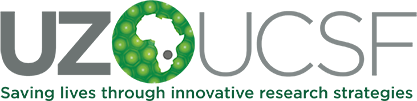